УРОК ДОБРОТЫ
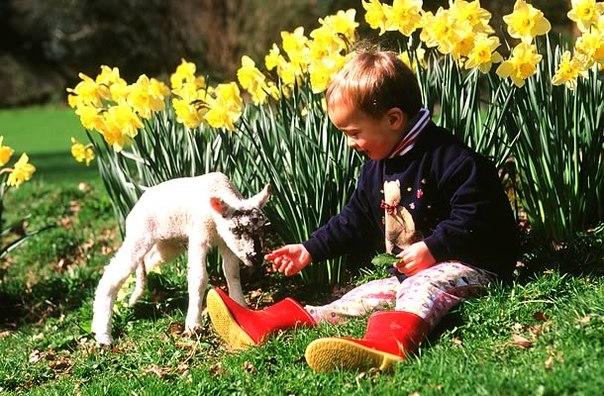 Подготовила: СТЕПИНА Н. М.
учитель начальных классов 
                                           ГБОУ ШКОЛА № 962
 г. Москва
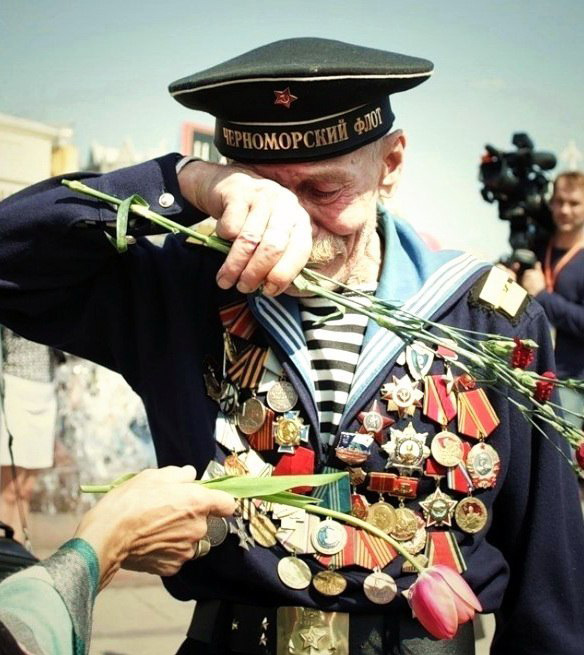 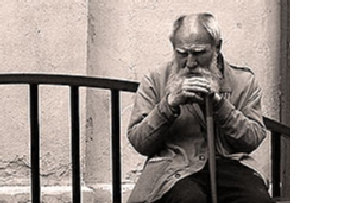 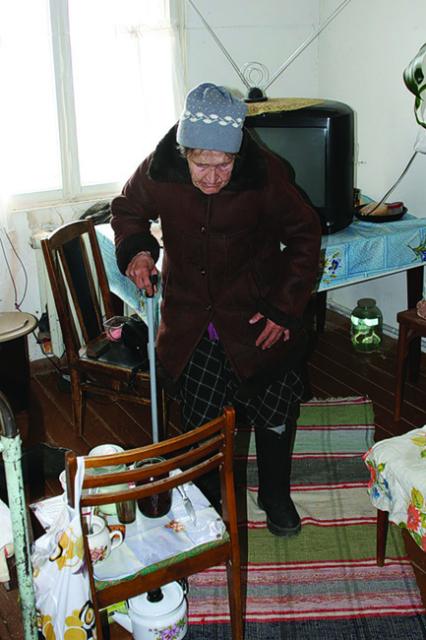 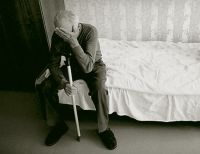 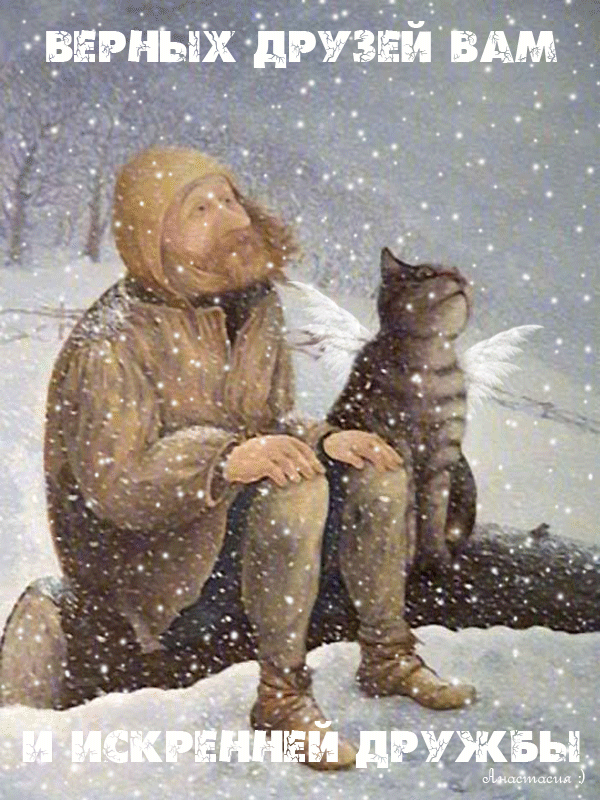 ДОБРОТА
ДОБРОТА
стремление делать добро другим
отзывчивость
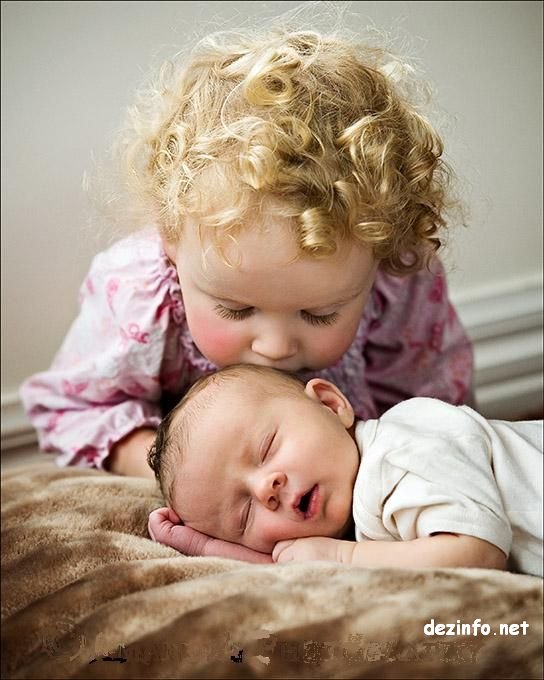 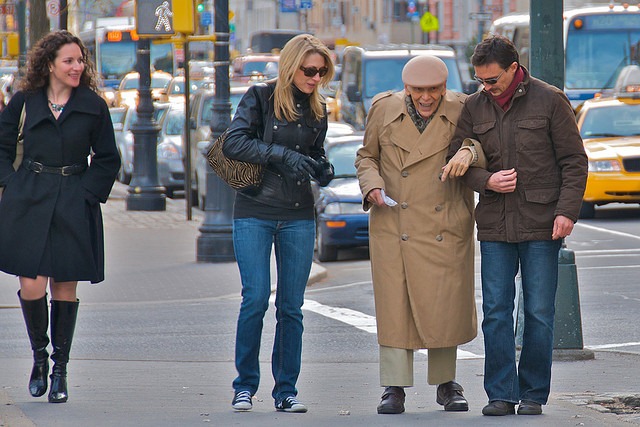 душевное расположение                          к людям
Доброта – отзывчивость,  душевное расположение к людям, стремление делать добро другим 
(С.И.Ожегов)
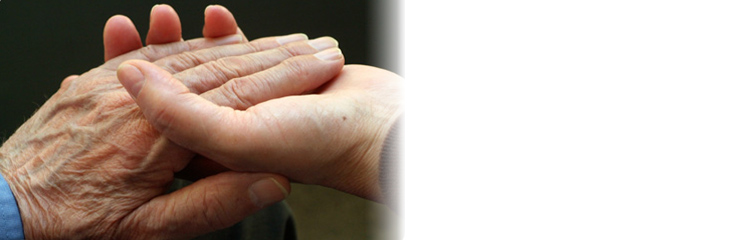 Доброта – это то, что свершается добровольно, бескорыстно, для всеобщей пользы и для своей пользы, а не во вред себе (Познавательная Википедия)
ДОБРОПОРЯДОЧНЫЙ

ДОБРОСЕРДЕЧНЫЙ

ДОБРОЖЕЛАТЕЛЬНЫЙ

ДОБРОДУШНЫЙ

ДОБРОНРАВНЫЙ

ДОБРОСОВЕСТНЫЙ
Человека, на которого всегда можно положиться, называют …
Человека, у которого доброе сердце, называют…
Человека, который желает другим только добра, называют…
Человека с доброй душой и мягким характером, незлопамятного, называют…
Человека, обладающего добрым и хорошим нравом, называют…
Человека, который всегда все делает  по совести…
зависть
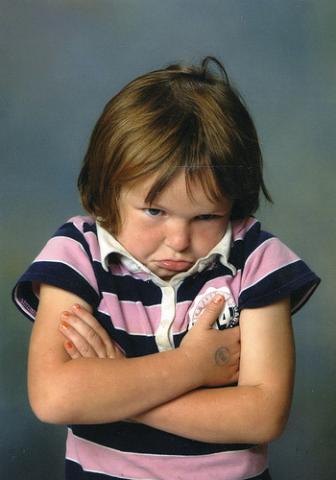 злоба
эгоизм
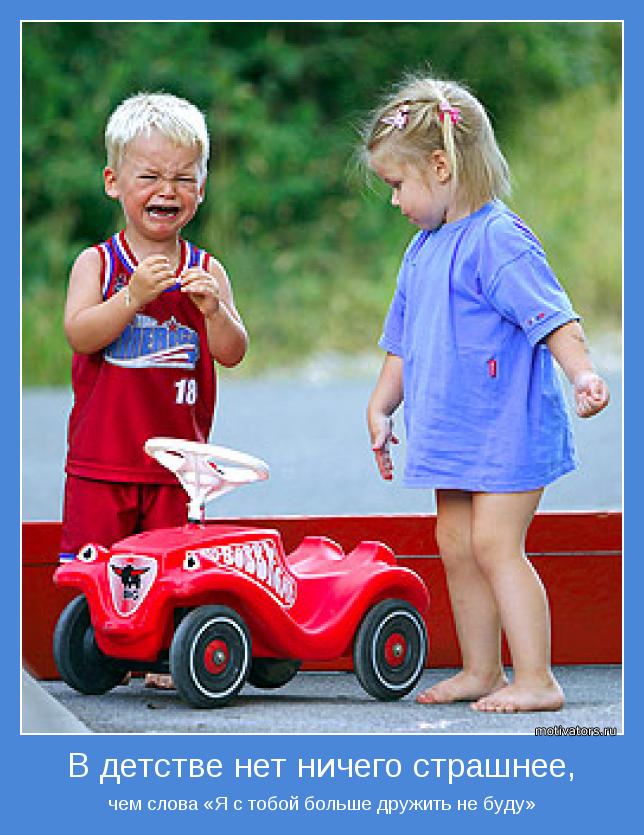 лень
ложь
невнимание
НЕДОБРОЖЕЛАТЕЛЬНОСТЬ
Учись доброму – плохое на ум не пойдет.
Про доброе дело говори смело.
Жизнь дана на добрые дела.
Доброе слово лечит, а злое – калечит.
Не одежда красит человека, а его добрые дела.
Злой плачет от зависти, а добрый от радости.
Добрые слова дороже богатства.
В ком добра нет, в том и правды мало.
Не ищи красоты, ищи доброты.
Кто любит добрые дела, тому и жизнь мила.
Делай добро тайно и жалей, когда про него узнают, и ты научишься творить добро. Сознание доброй жизни, без одобрения за неё людей, есть лучшая награда доброй жизни
Л. Н. Толстой
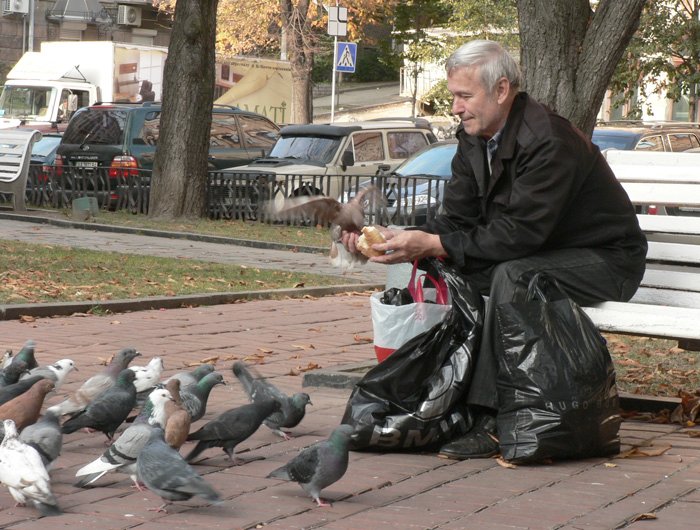 Собери предложение:
вас, Пусть, а, умным, ум, будет, у, добрый, будет, сердце
Пусть будет добрый ум у вас, 
а сердце умным будет
С.Я.Маршак
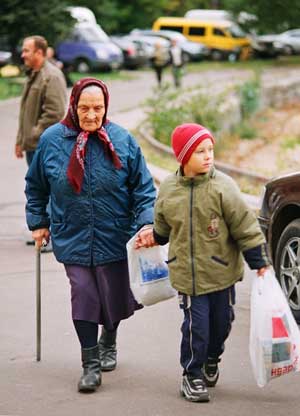 Быть чутким –
 

Быть внимательным к людям –


Быть бережным с братьями меньшими –

Быть милосердным –
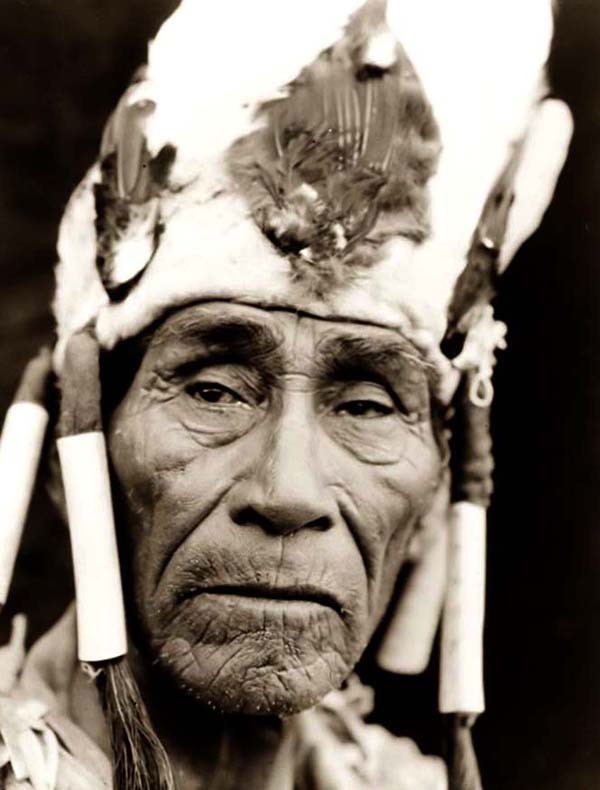 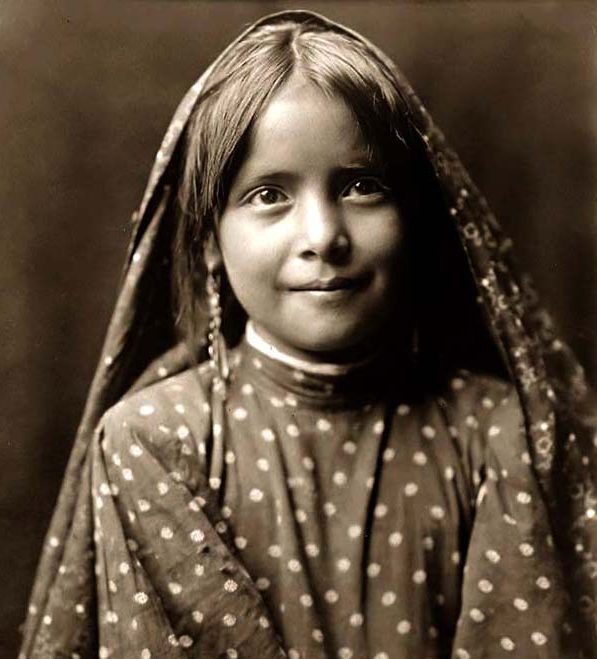 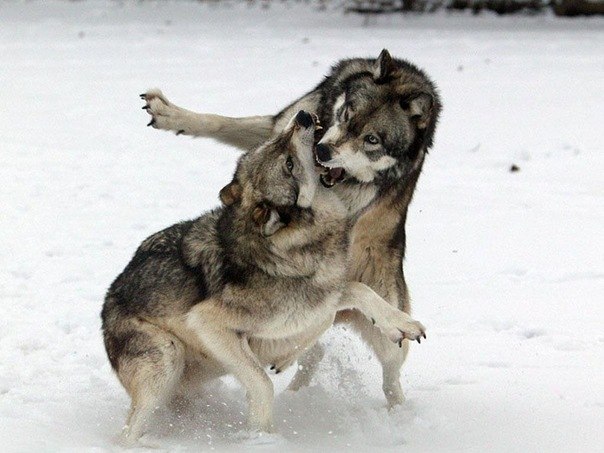 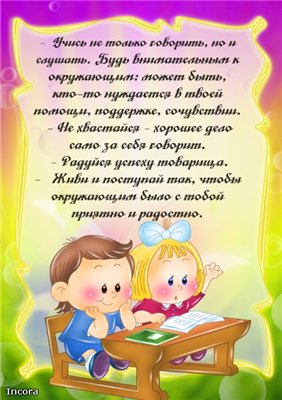 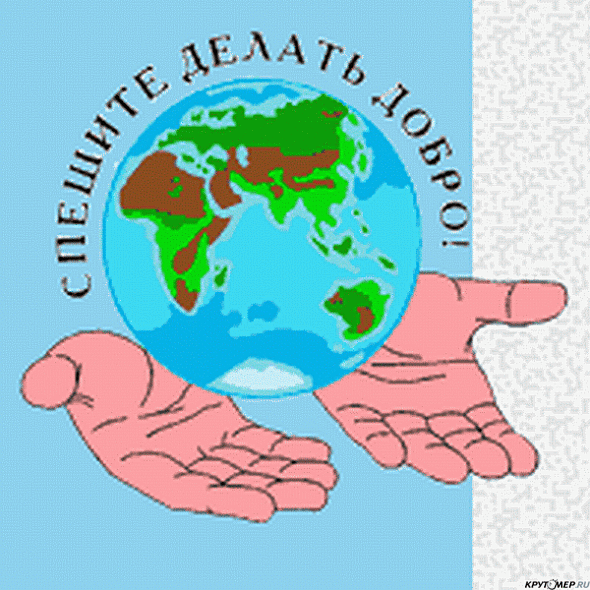 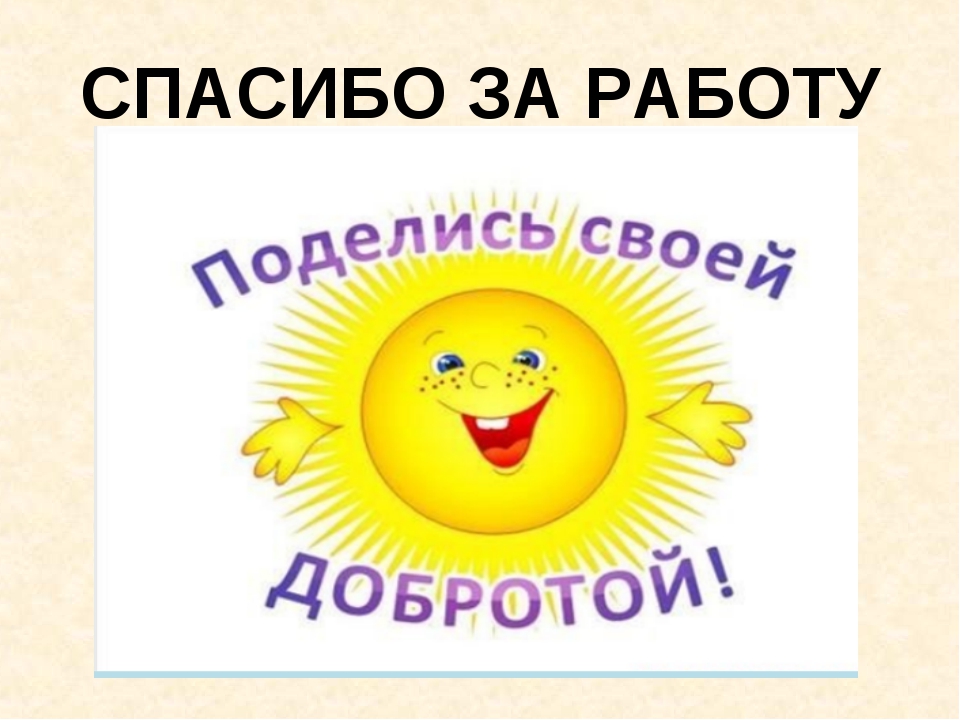